Муниципальное общеобразовательное учреждение
средняя общеобразовательная школа № 1 имени Н. Л. Мещерякова
г. Зарайска Московской области
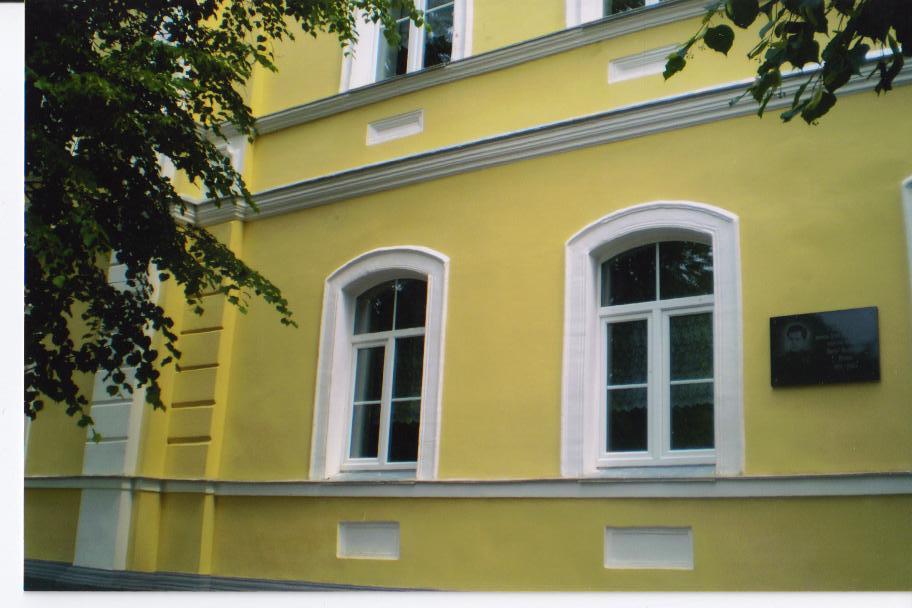 2009 год
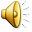 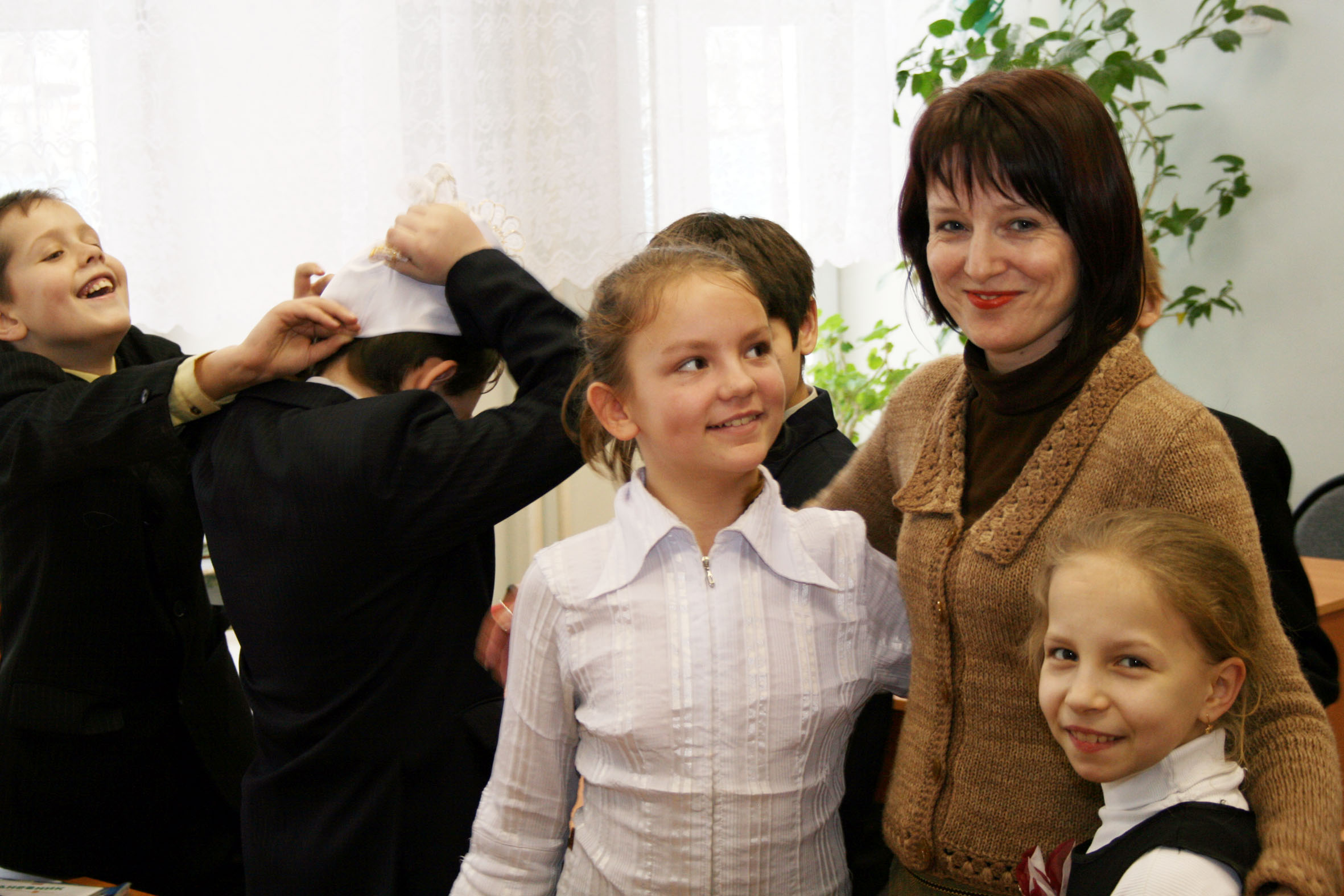 Классный
руководитель
4 «Б» классаДёмина Алла Владимировна
Помощник индивидуального развития каждого ребёнка
При рождении каждый человек уникален и неповторим
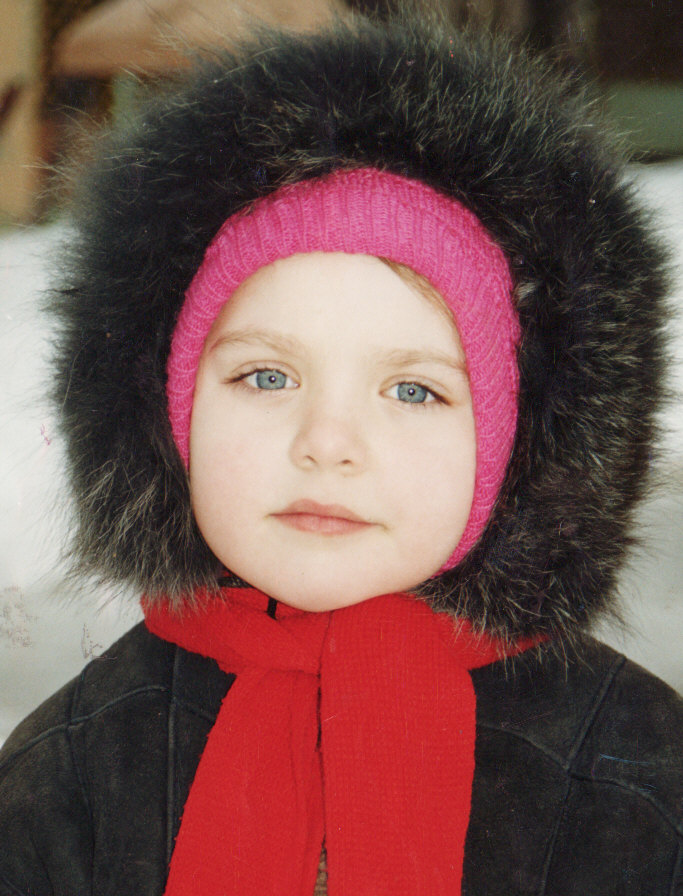 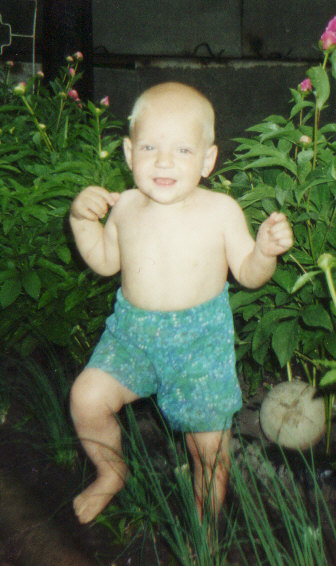 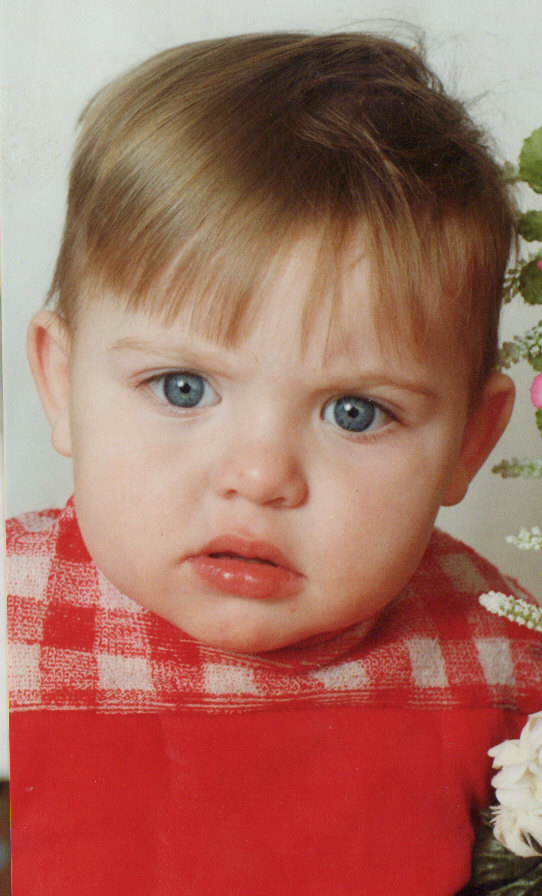 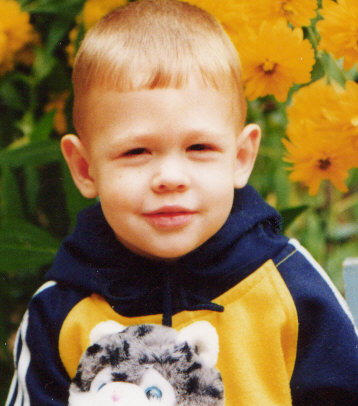 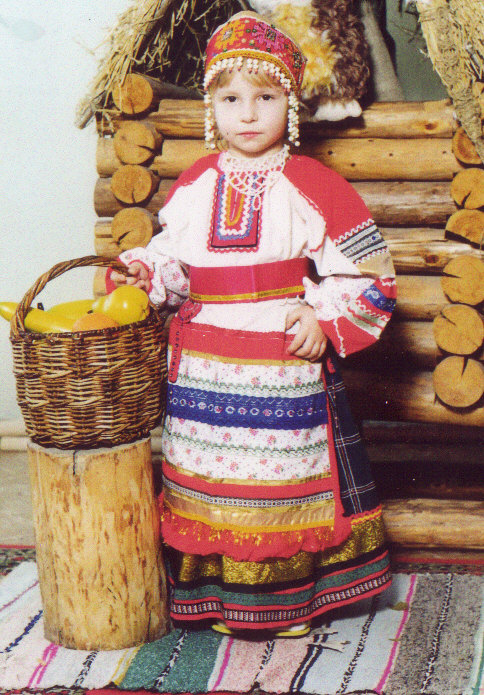 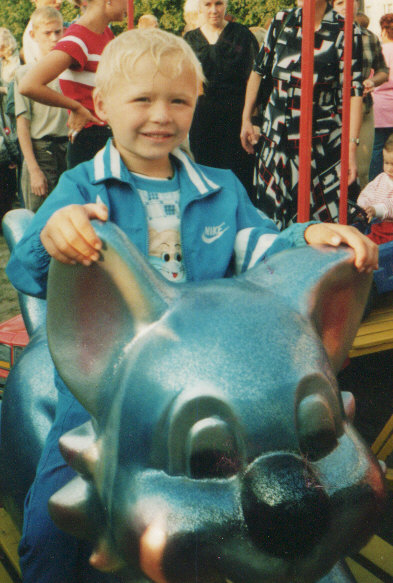 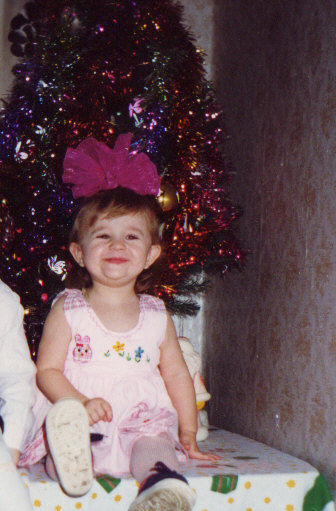 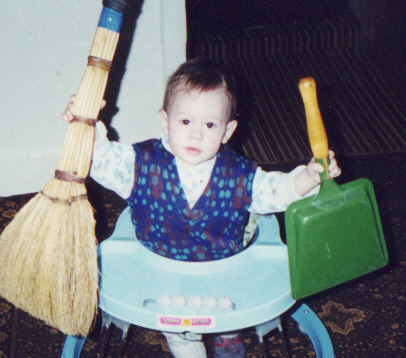 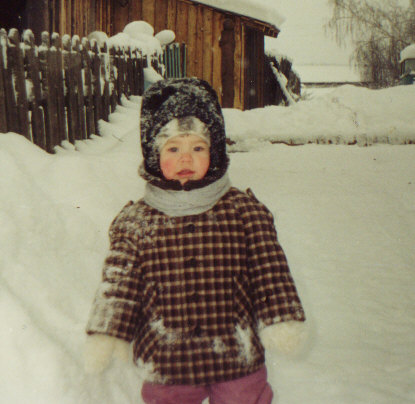 «Нет никакого высшего искусства, как искусство воспитания. Живописец и ваятель творят только безжизненную фигуру, а мудрый воспитатель создает живой образ, смотря на который радуется Бог и люди»

Св. Иоанн Златоуст
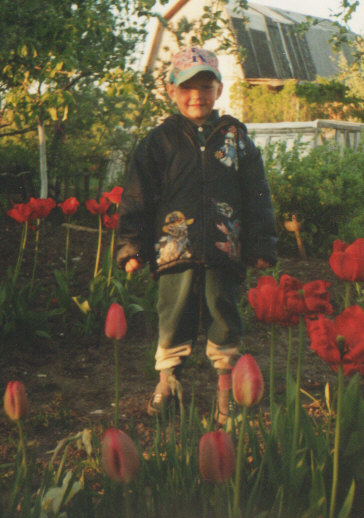 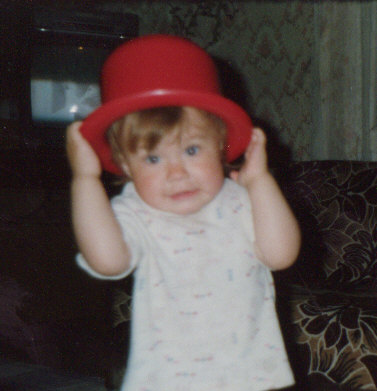 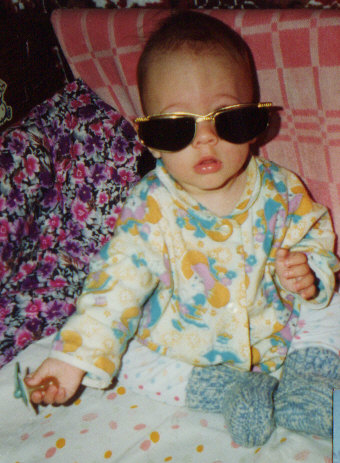 «Чтобы стать настоящим воспитателем детей, надо отдать им свое сердце».
Моё педагогическое кредо – всем сердцем отдавать любовь детям, развивать талант, раскрывать индивидуальные способности, данные Богом.
Сухомлинский В. А.
Цель моей работы:

моделирование и построение воспитательной системы, направленной на развитие  индивидуальности ребенка, любознательной, творческой, трудолюбивой личности, знающей историю и традиции родного края, ведущей здоровый образ жизни.
Функции и содержание моей работы как классного руководителя:
  аналитическая (изучение индивидуальных особенностей учащихся, коллектива, анализ семейного воспитания, уровня воспитанности, анализ и оценка диагностики здоровья);
  организационно-координирующая (организация разнообразной деятельности детей, установление связи школы и семьи);
  коммуникативная (регулирование межличностных отношений между детьми; установление оптимальных взаимоотношений учитель-ученик; создание благоприятного психологического климата в коллективе, атмосферы сотрудничества, толерантности и поддержки).
Принципы моей работы:
 
 при контакте с детьми дарю как можно чаще приветливые взгляды и ласковые прикосновения;
  при общении с детьми чаще использую просьбу и поощрение, чем приказ и наказание;
  стараюсь быть предусмотрительной и справедливой в оценке поступков учеников;
  учу детей радоваться своим успехам и успехам своих товарищей;
  создаю воспитательные ситуации, которые позволяют ребятам чаще проявлять положительные эмоции, чем отрицательные.
Формы и методы работы с учащимися
Один из ведущих методов моей работы – наблюдение, фиксация и его обработка, составление карт индивидуального развития.
коллективные
 групповые
 индивидуальные
тестирование
 диагностика
 анкетирование
 наблюдение
Мои воспитанники
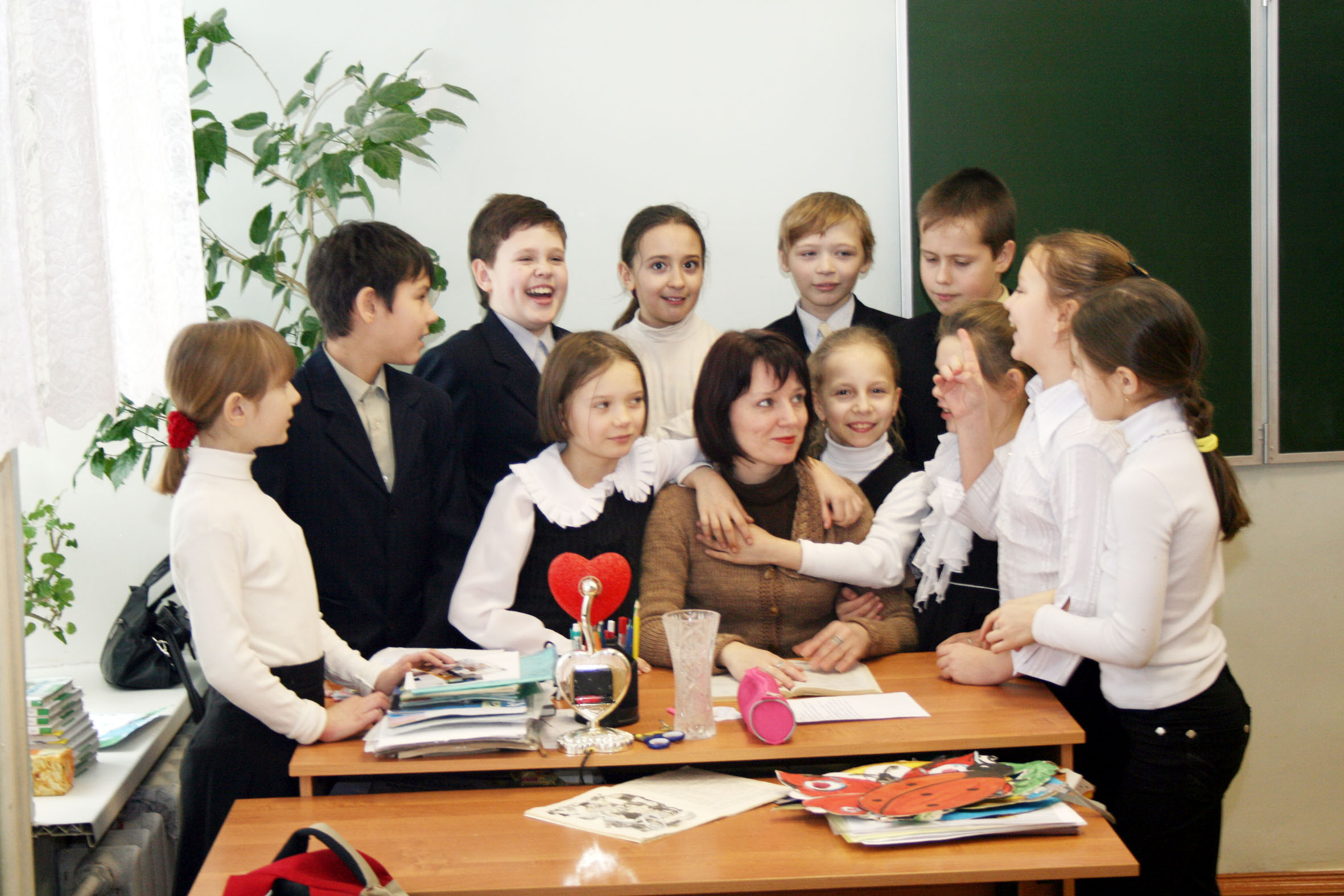 Способности 
моих учеников
Развитие индивидуальных способностей
Воспитательная работа в моём классе многоплановая и разнообразная, направленная на развитие познавательных интересов, детского таланта, инициативы.
Развитие интеллектуальных способностей
учащихся
Наши успехи
Школьный конкурс чтецов, посвященный битве под Москвой 
1 и 3 места
Районный конкурс чтецов 
«И пробуждается поэзия во мне…»
 2 место
Интеллектуальный школьный турнир «Умники и умницы» 
1 место
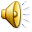 Участие в проектной деятельности
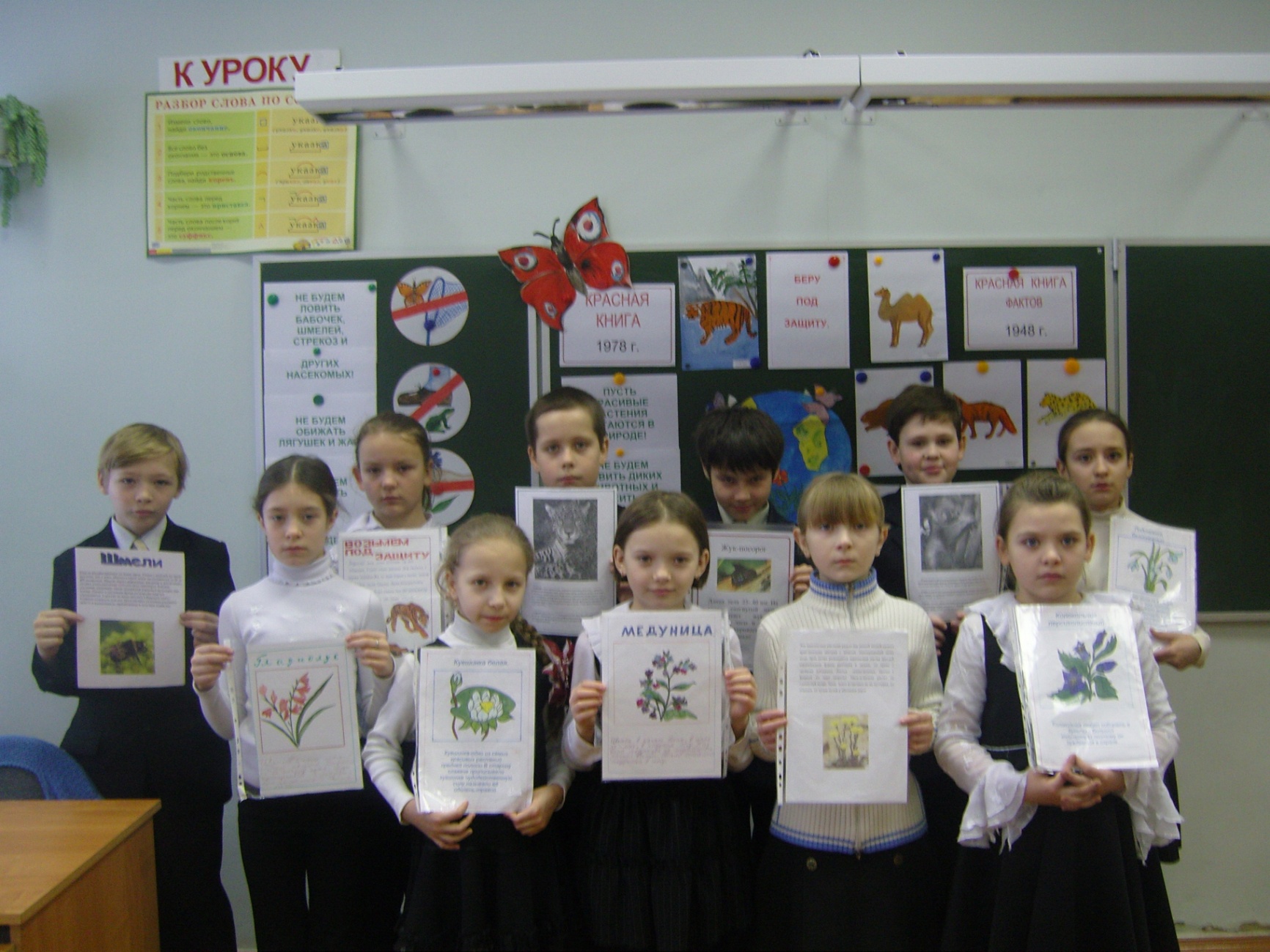 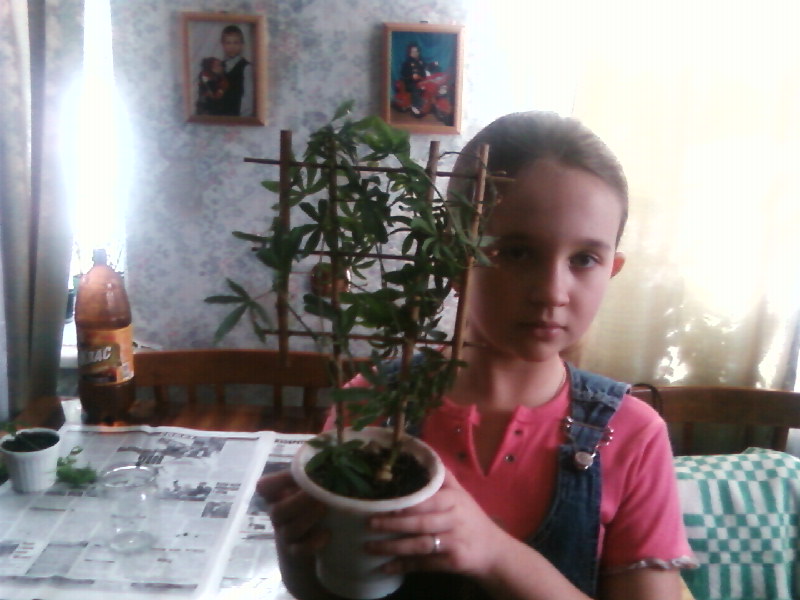 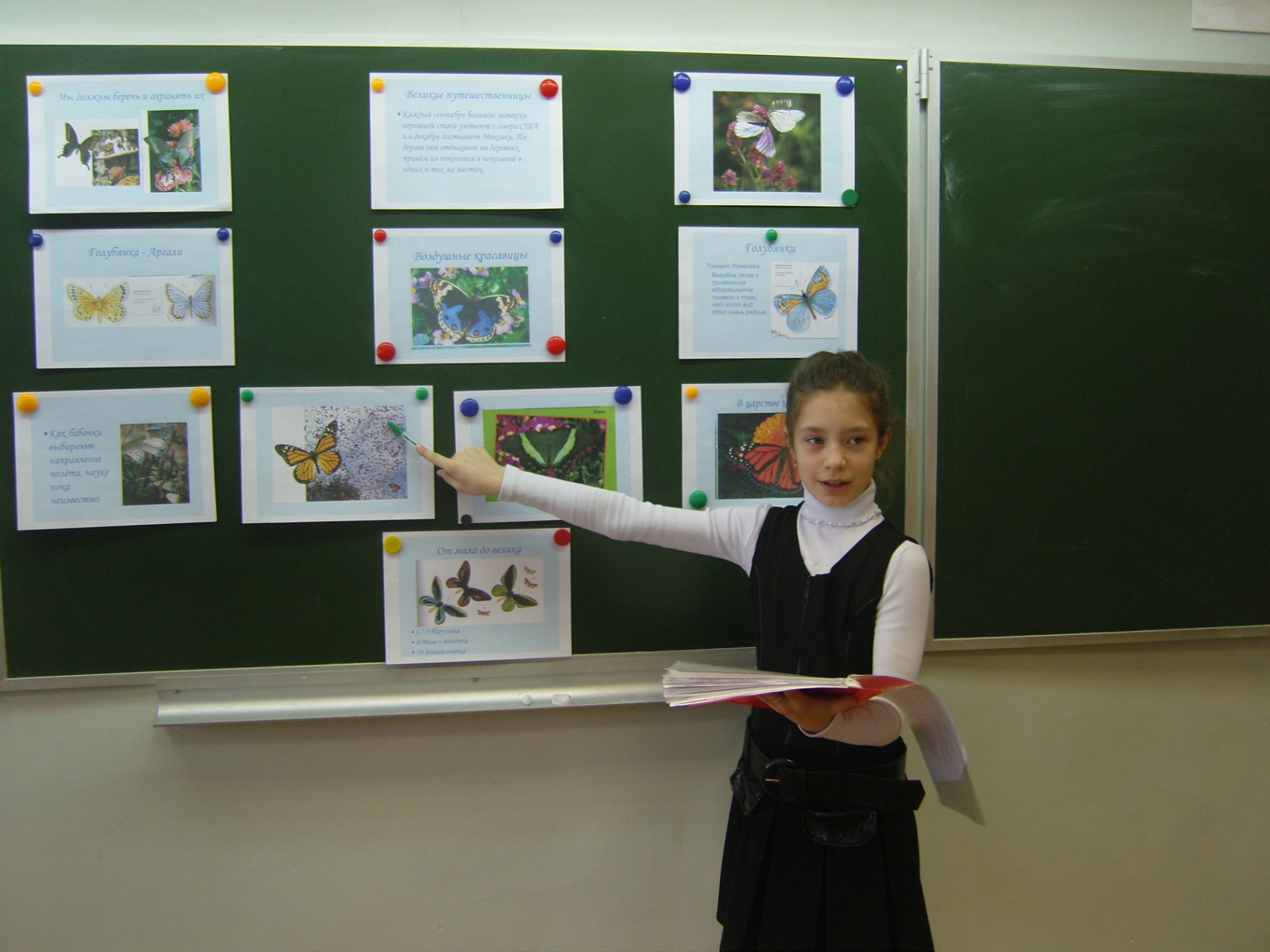 Коллективный проект «Природа в опасности!»
  Проект «Чудесный мир комнатных растений. Пассифлора»
  Проект «Воздушные красавицы. Бабочки»
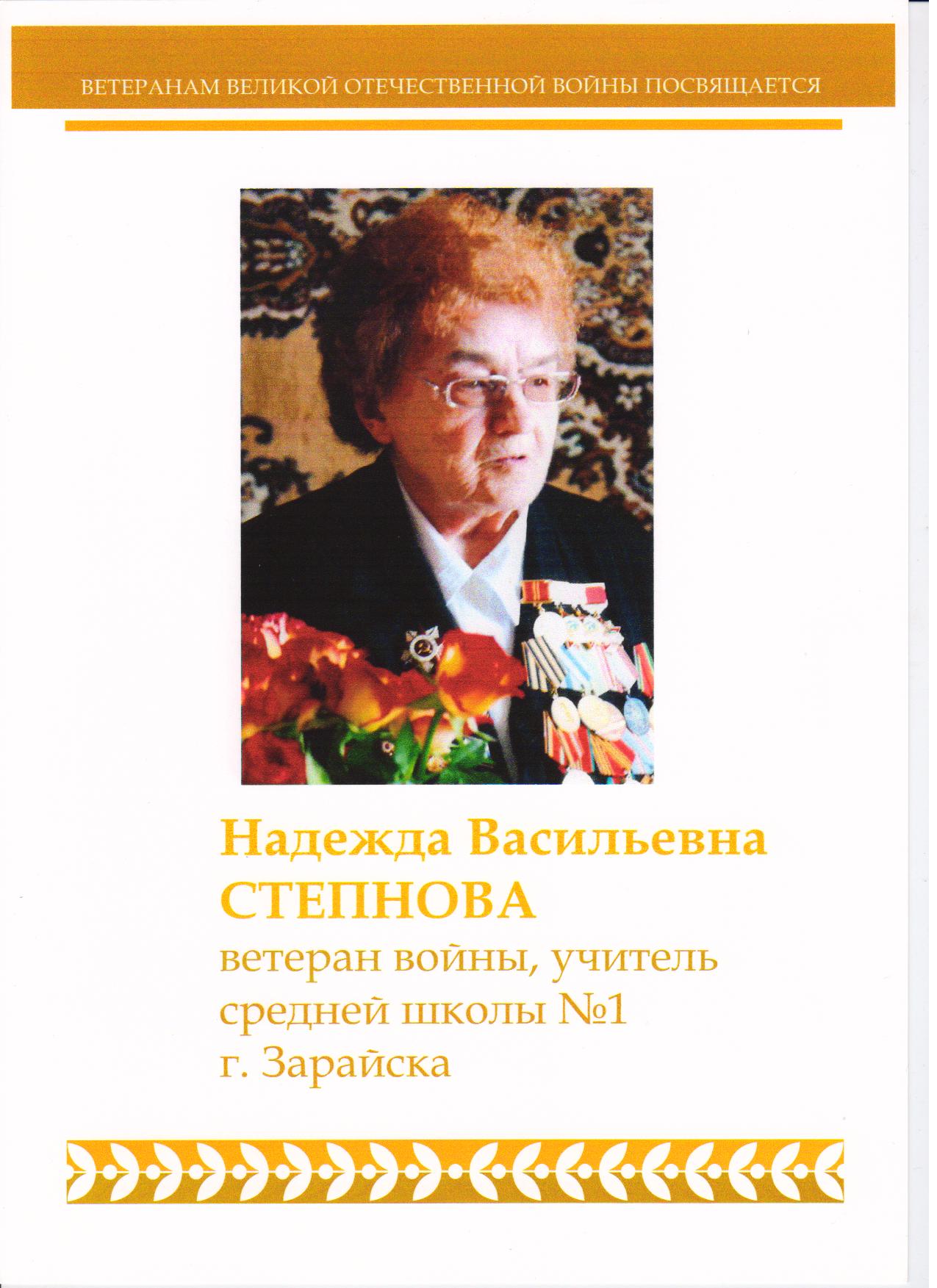 Несколько лет подряд
мы вели поисковую исследовательскую работу
по сбору материала
о ветеране Великой  Отечественной войны, старейшем учителе
 нашей школы 
Степновой 
Надежде Васильевне. Результатом нашей деятельности стала 
проектная работа 
«Путешествие по дороге жизни» и выпуск альбома, 
который мы подарили школе на 135-й юбилей, тем самым пополнив экспозицию нашего музея.
Огромное значение я придаю укреплению здоровья детей.    Стараюсь создавать максимальные условия, чтобы дети росли здоровыми и как можно меньше болели. Этому способствуют физминутки, подвижные перемены, прогулки на свежем воздухе, спортивные игры.
Развитие физического потенциала
Наши спортивные победы
Районные соревнования
по мини-футболу  – 1 место
Районные соревнования  по лёгкой атлетике, посвященные
О. П. Кутаковой  – 2 и 3 места
Областные соревнования по мини-футболу на приз Губернатора Московской области – 3 место
Всесоюзный кросс Наций – 1 место
Развитие творческих способностей
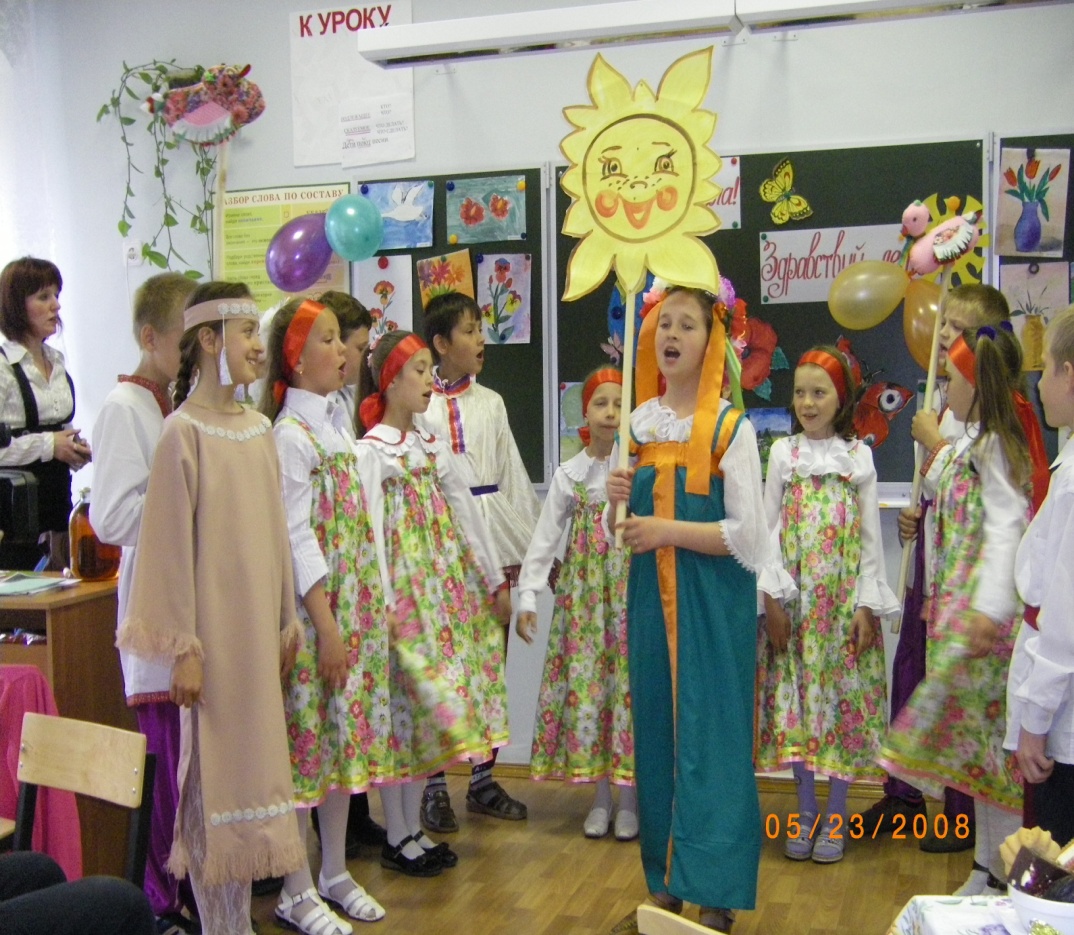 Районная викторина по правилам дорожного движения
1 место
Районный конкурс «Рисуем на асфальте»
 1 место
«День защиты детей» 
1 место ежегодно
«Воспитывает каждая минута жизни, каждый уголок земли, каждый человек, с которым личность соприкасается подчас как бы случайно, мимоходом. Осмысливать многогранные воздействия окружающего мира – в этом как раз и заключается организующая воспитательная роль школы, педагога».
В. А. Сухомлинский
Мир вокруг нас
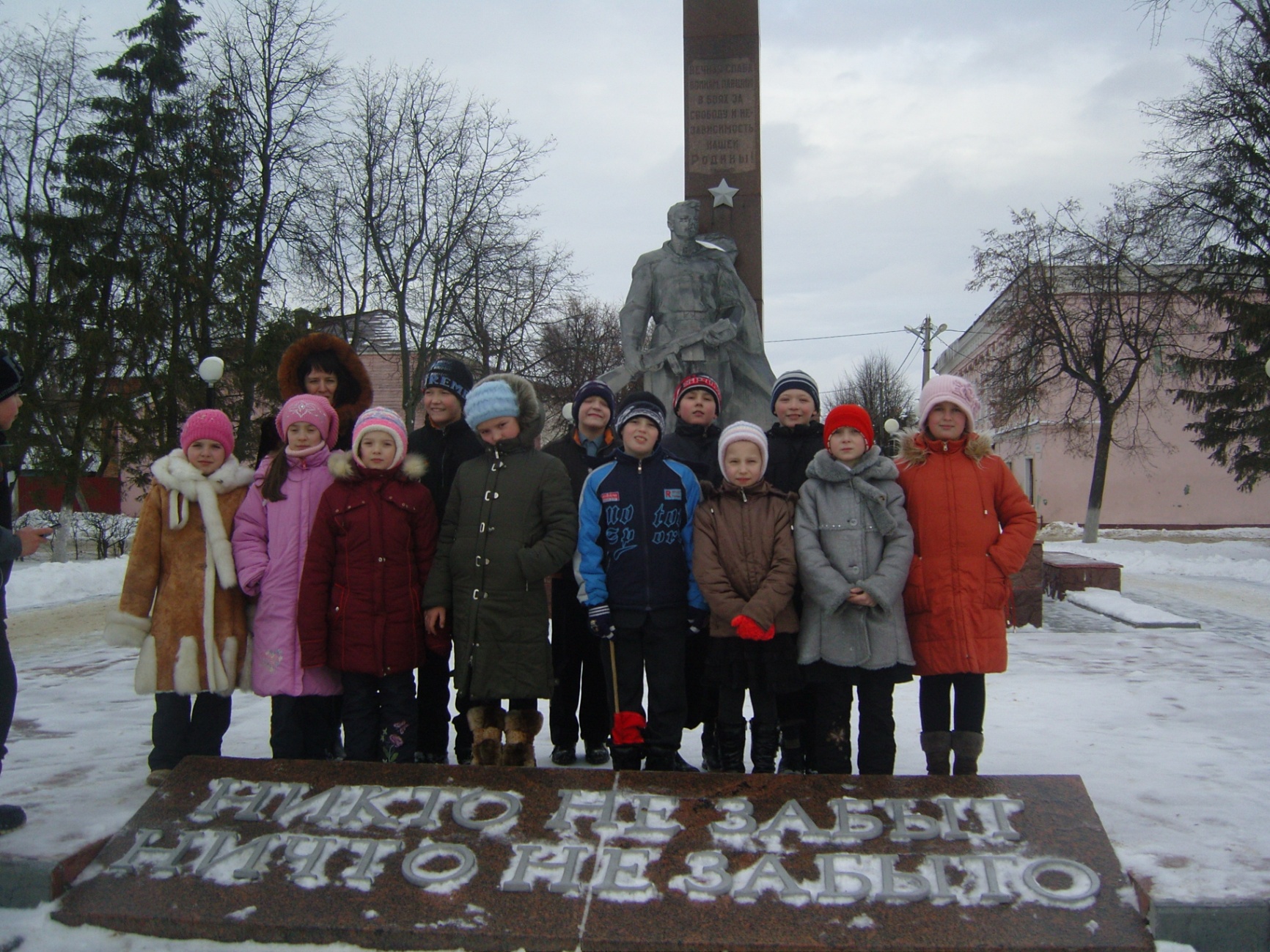 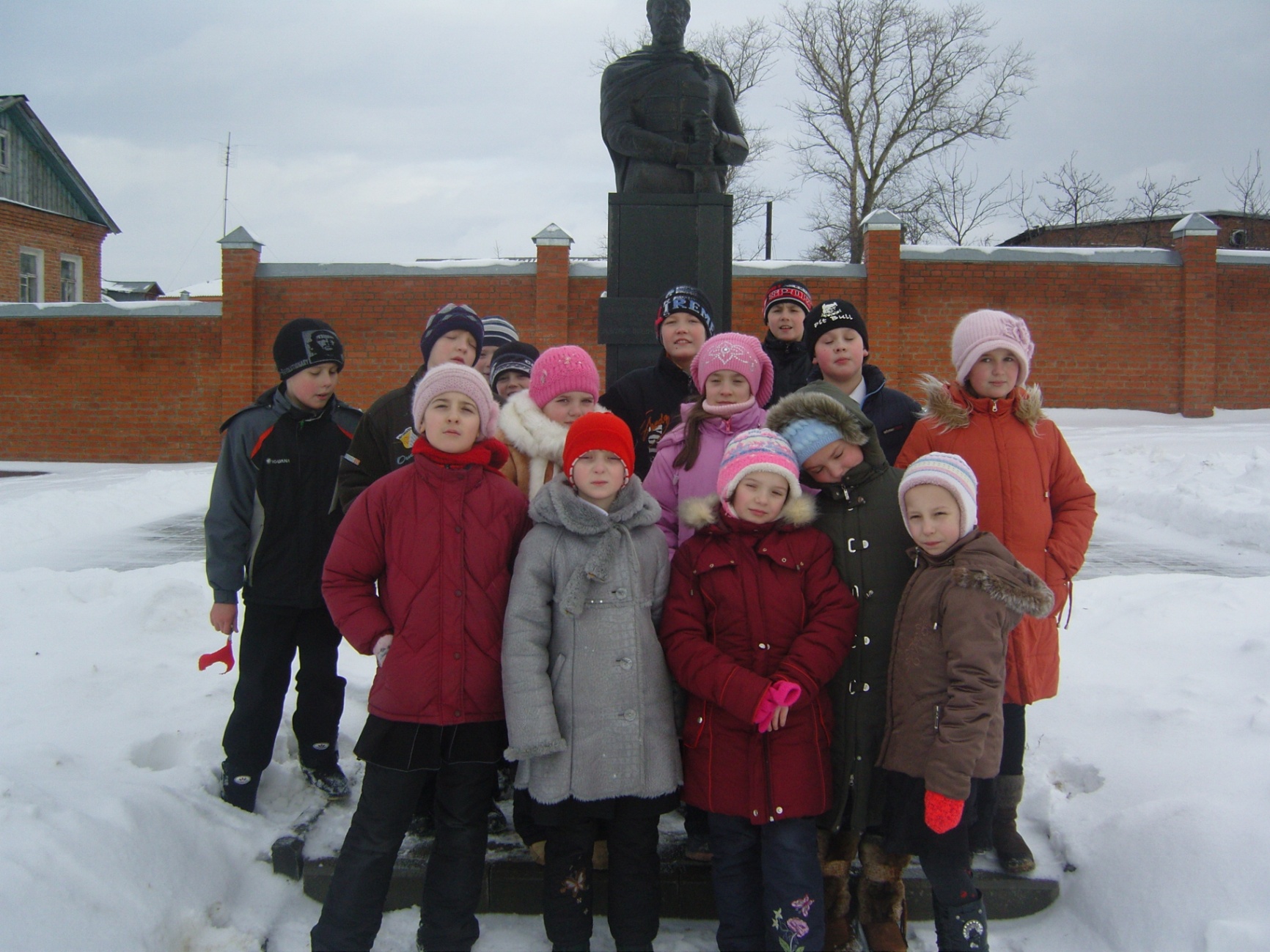 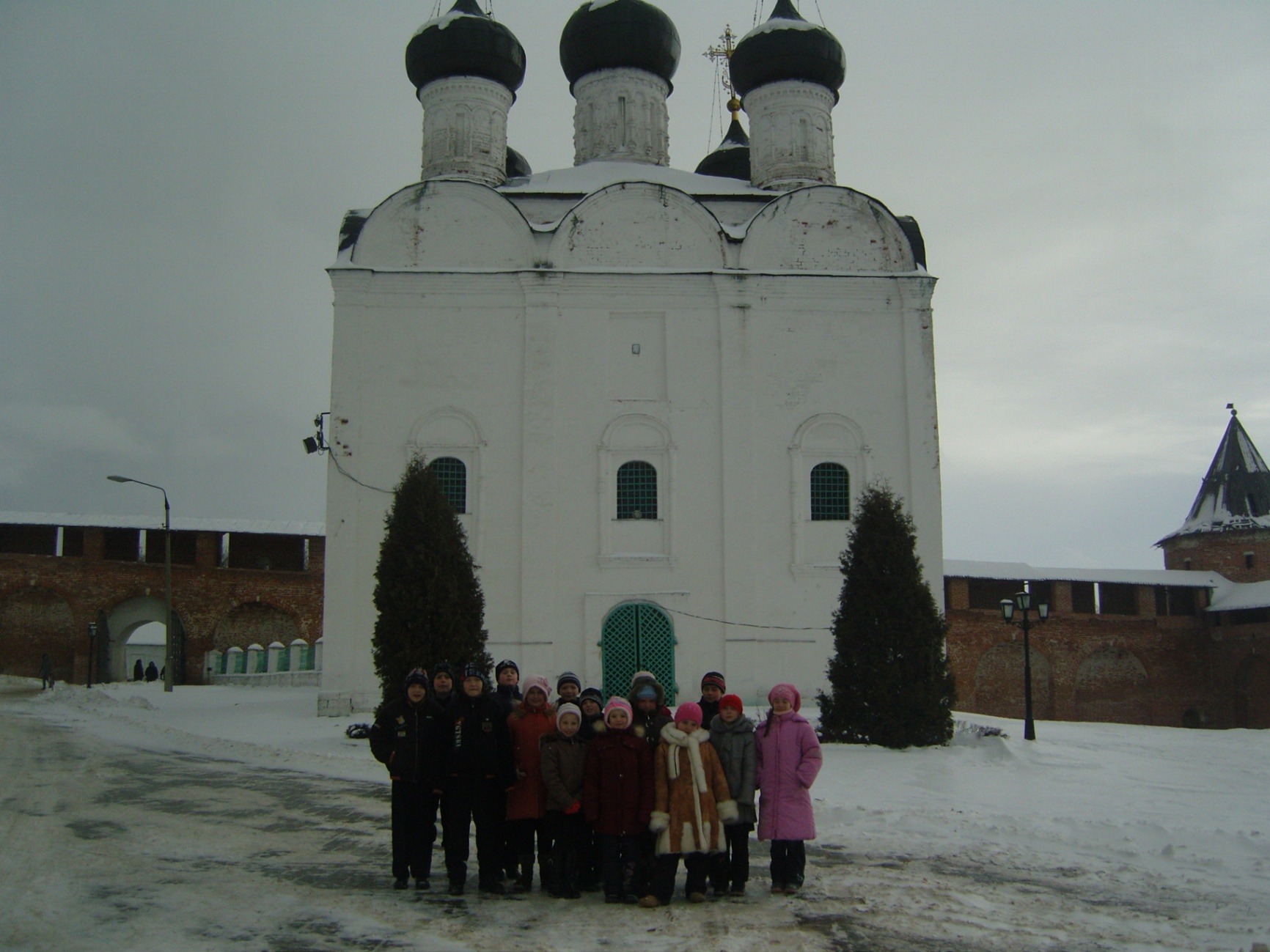 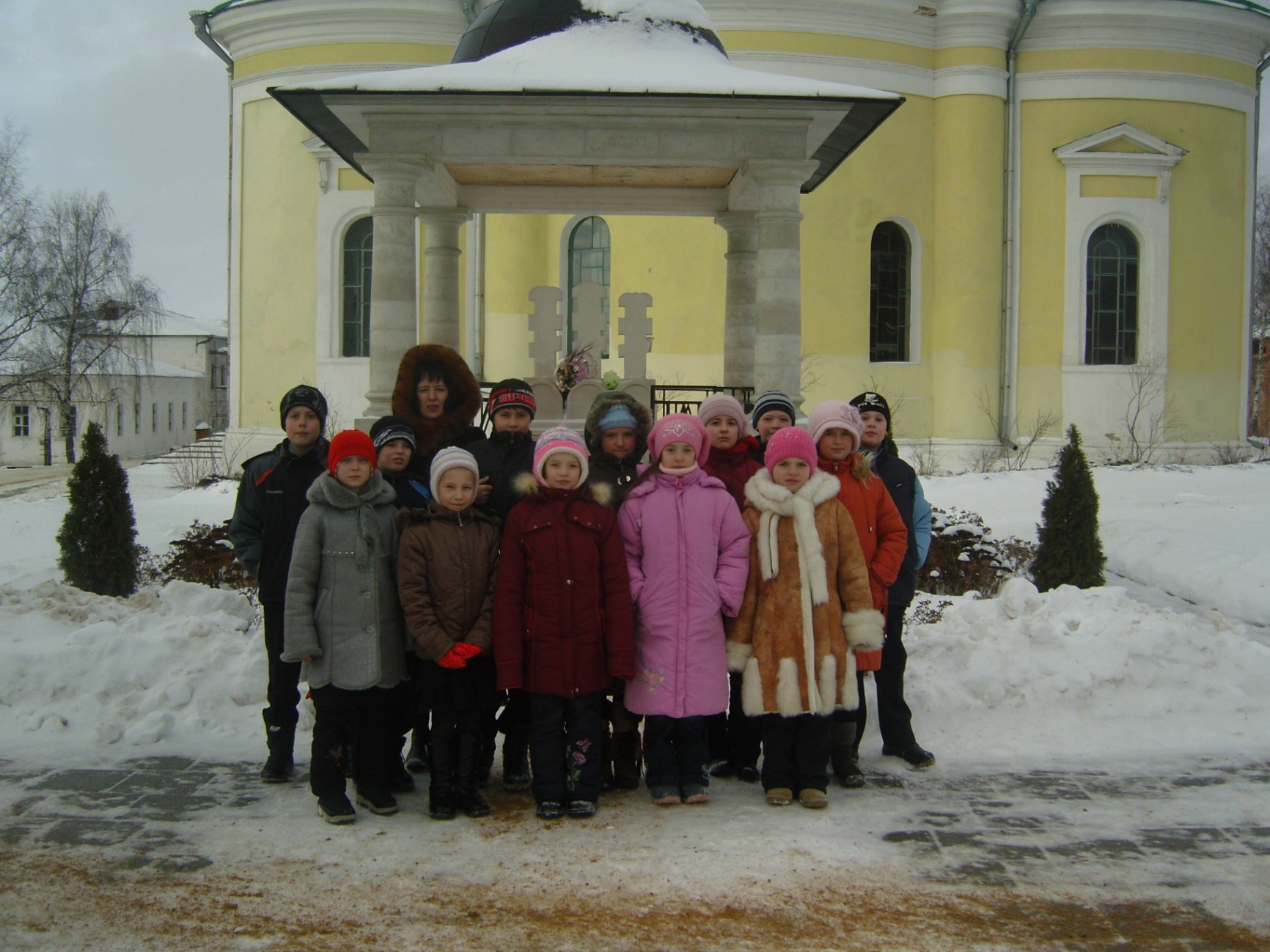 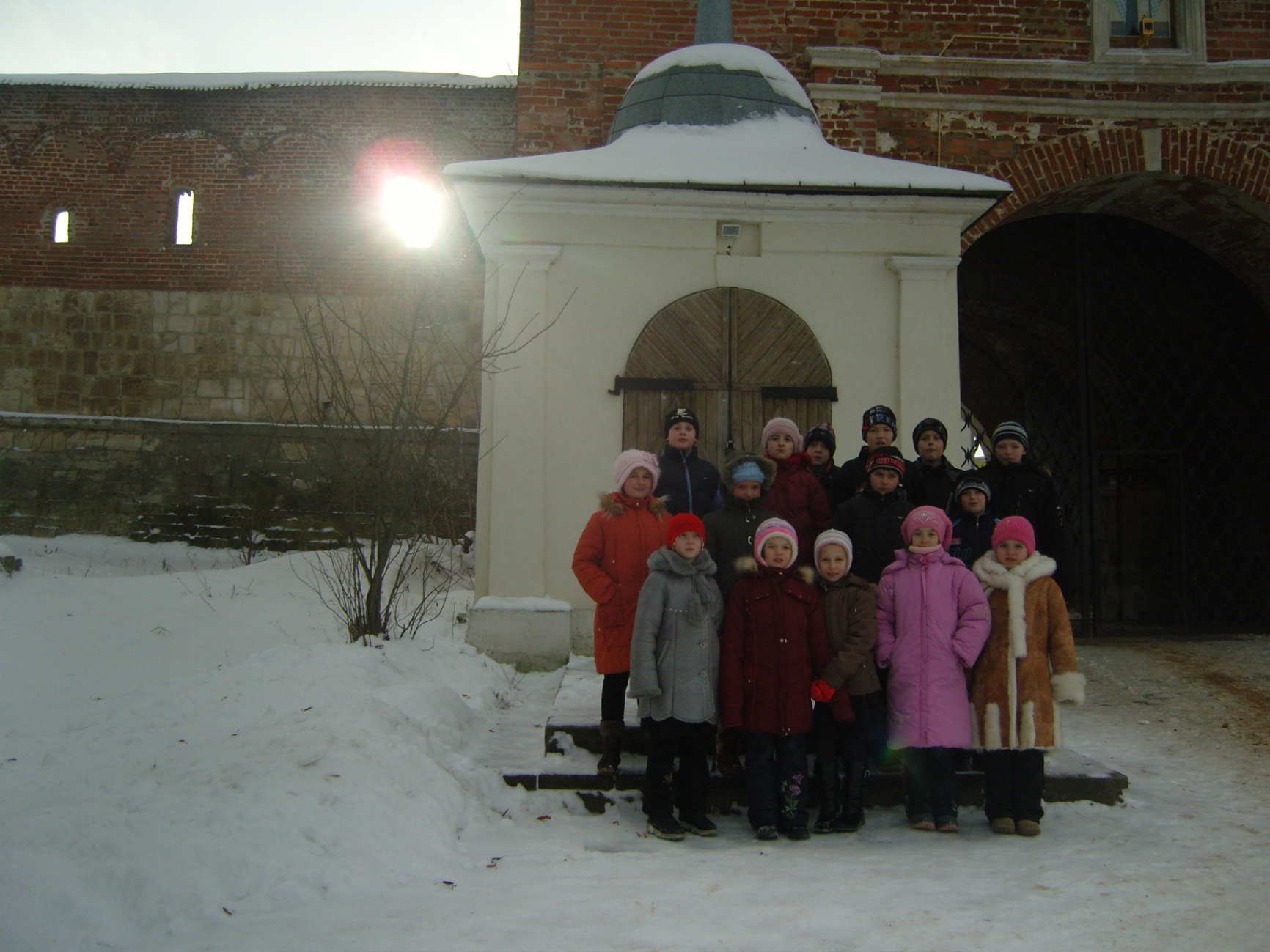 Особое место в моей воспитательной системе занимает работа по духовно-нравственному воспитанию.
Моя любовь,
забота о детях соединила меня невидимой нитью с их родителями,
которые стали более терпимыми,
внимательными,
заботливыми.
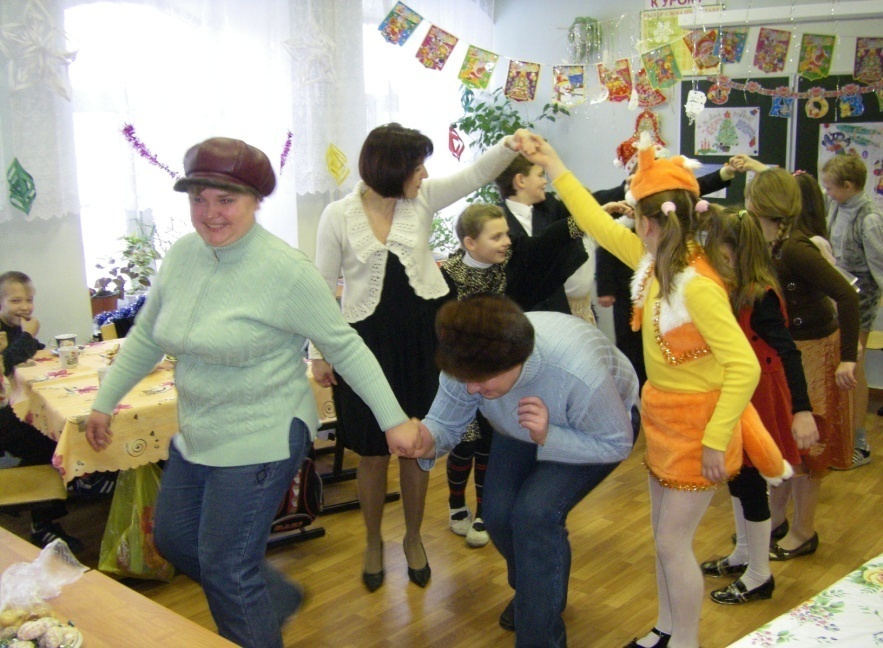 Родители – первые помощники во всех моих начинаниях
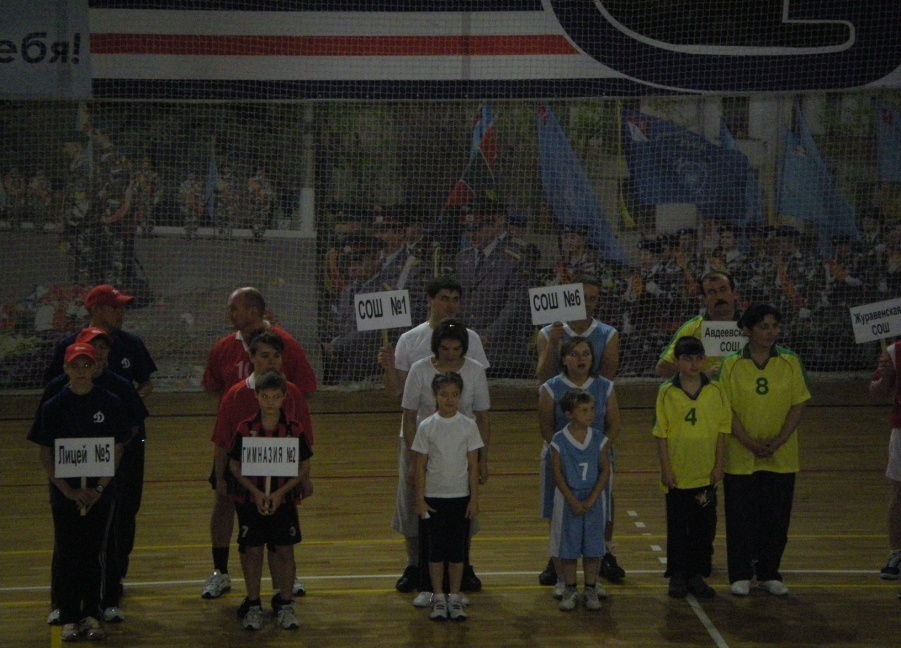 Несколько слов о классном руководителе…
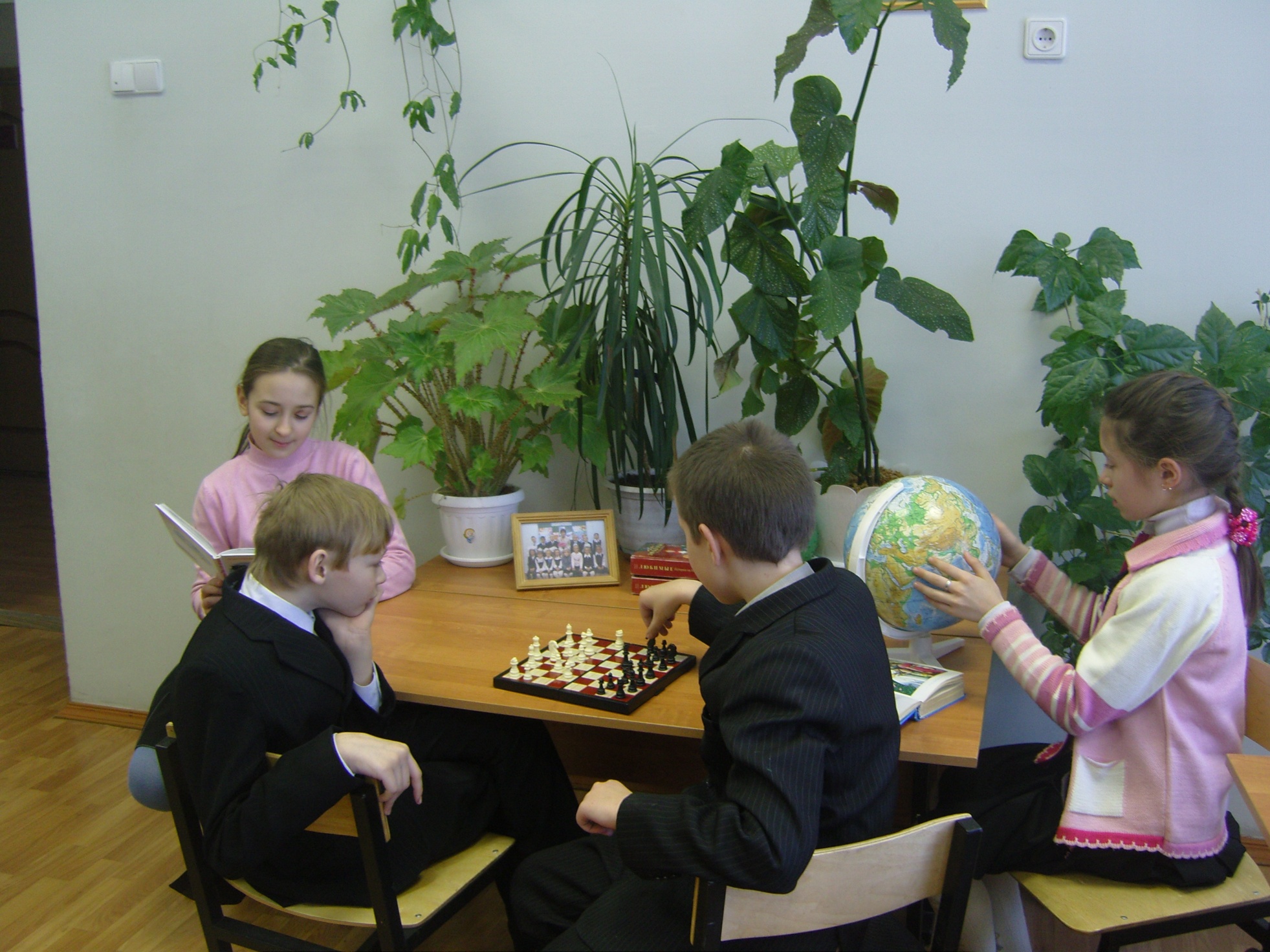 Наш класс – уютный дом, 
в котором комфортно
и тепло всем.
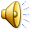 В своей работе я опираюсь на простые истины:
  если ребенка подбадривать, он учится верить в себя;
  если ребенка хвалить, он учится быть благодарным;
  если ребенка поддерживать, он учится ценить себя;
  если ребенка окружить дружелюбием, он учится находить любовь в этом мире.
Созданные условия позволили:

 раскрыть индивидуальные способности детей;
 воспитать самостоятельность;
 проявить активную общественную, гражданскую позицию;
 способствовать саморазвитию и самореализации, социализации личности в современных условиях.
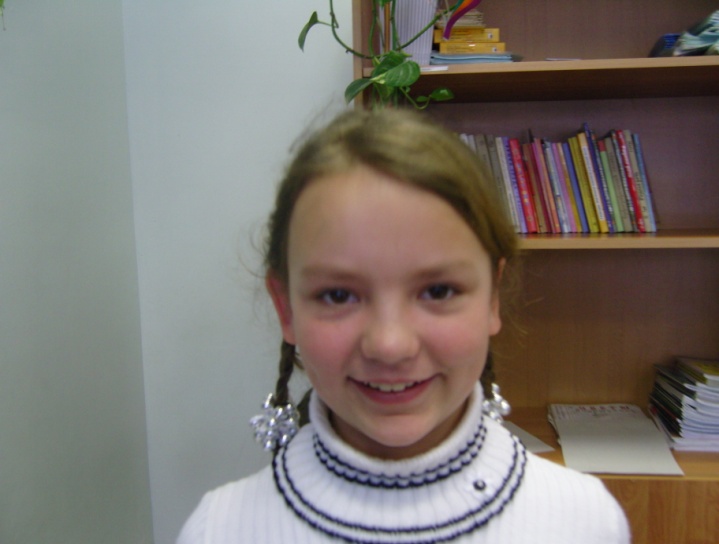 Любовь – это бескорыстная, безвозмездная отдача без ожидания возврата, компенсации сил, энергии, чувств. Радостно смотреть, как вокруг зажигаются сердца детей, как улыбками освещается пространство вокруг нас.
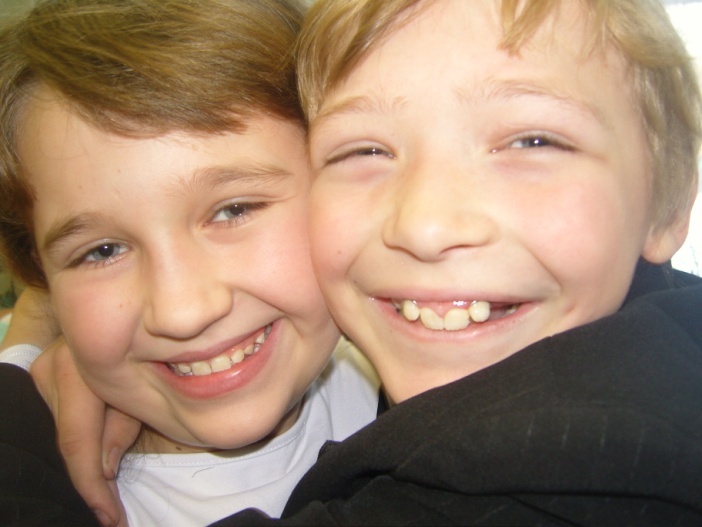 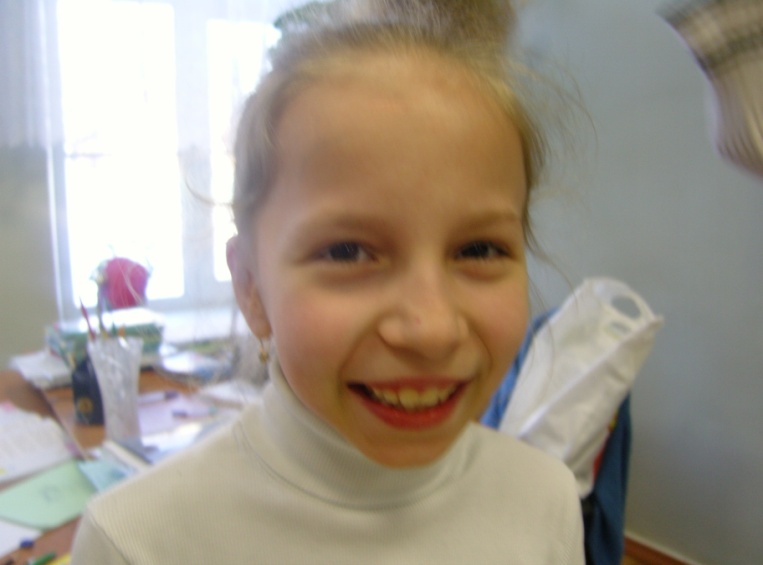 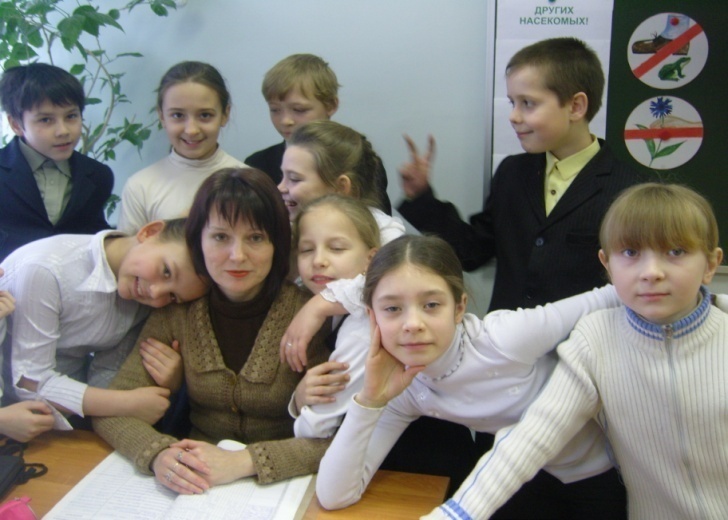 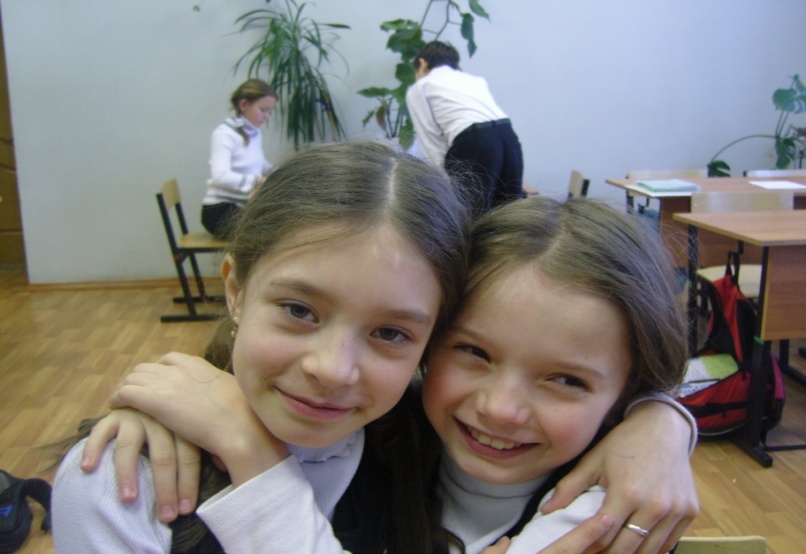 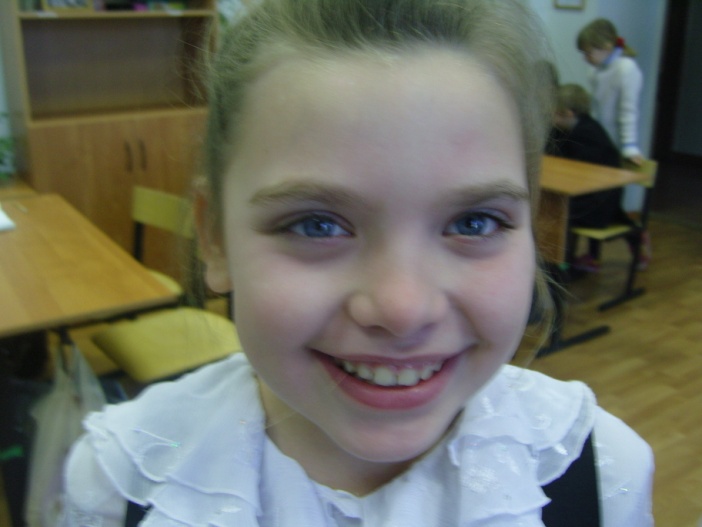 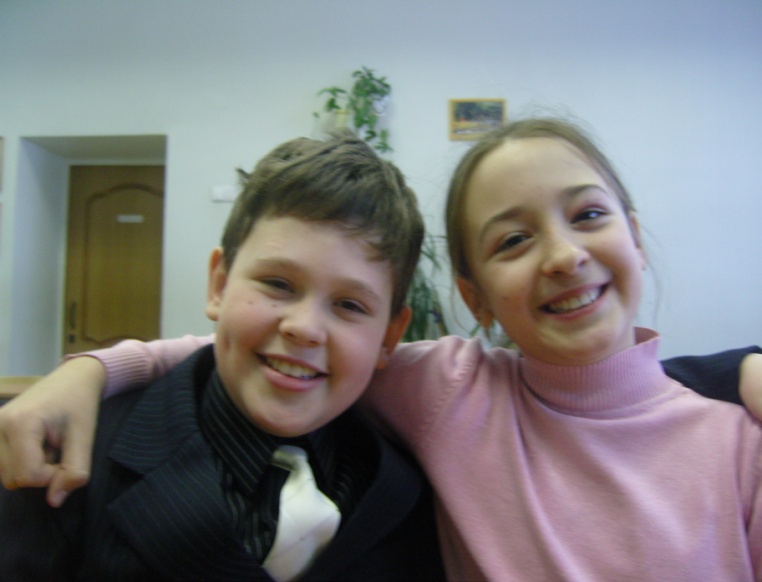 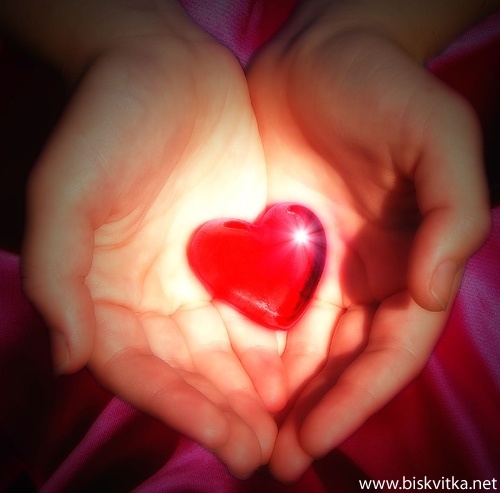 Своей любовью я объединила детей и взрослых, их души и сердца. А это ведет к сотрудничеству поколений, рождает в ребёнке желание любить и действовать, заботиться о людях, о своей стране.
Сердце отдаю детям…